VPL - Vantage Point Logistics
Inbound Freight Savings Program
Overview
Who/What is impacted:
Purchases made to about 100 of VCU’s 5000+ vendors for tangible goods
“VPL” is a third-party freight intermediary between VCU, FedEx, and our vendors
Reduces the costs of inbound freight on University purchases
Expected to save 35% on average for shipping cost
Minimal impact on VCU departments
All orders may be placed as usual with no changes
No additional instruction or interacting with vendors is needed
How it Works
Instead of vendors charging us their own shipping rates, they will use VCU's FedEx account number for all shipments.
FedEx will bill VPL for shipping charges. 
VPL will use the daily PO file supplied by VCU to invoice VCU electronically for the FedEx shipping charges, Using FedEx's very favorable contract rates. 
No additional PO or change order is required by departments to cover “freight costs.”
Example
$8.25 Overall Savings in Freight Costs (35%)
$10 Fee/Profit (Vendor)
$50 Item Cost
$15 Freight 
(Vendor’s Shipper)
$5 Fee/Profit 
(VPL)
$50 Item Cost
$11.25 Freight
VCU’s Shipper 
(Fed Ex’s E&I Contract)
Freight Charges
When freight charges are not included on the purchase order Accounts Payable pays on the first index and account code of the purchase order as an additional amount and the invoice number is referenced.
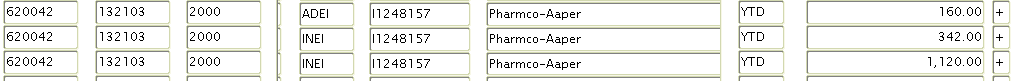 Freight Charges
The VPL freight charges will be added to the first index and account code used on the purchase order they will show up as an X16 type and have the purchase order number referenced.
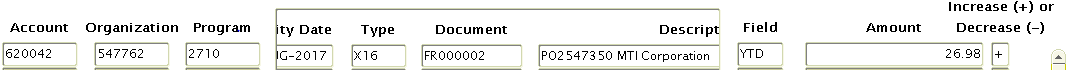 When it Will Start
Pilot program starting now
Pilot for 1 year
Initial list of 100 vendors
Vendors who have contracts that provide for free shipping are generally exempt from the program
Savings
VPL will provide periodic reports that will be monitored by Procurement.
Procurement will publish summary of savings at the end of each fiscal year.